Population Changes
in Density and Size
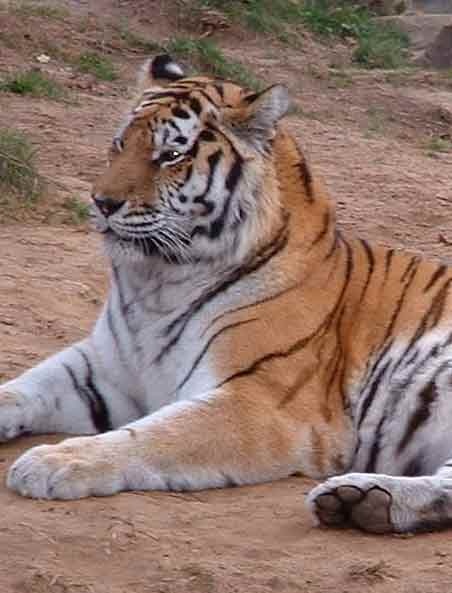 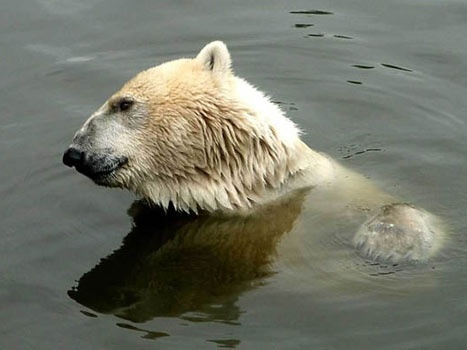 Population Density & Dispersion
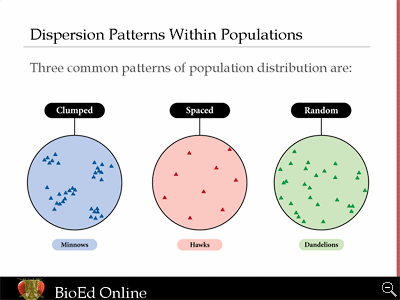 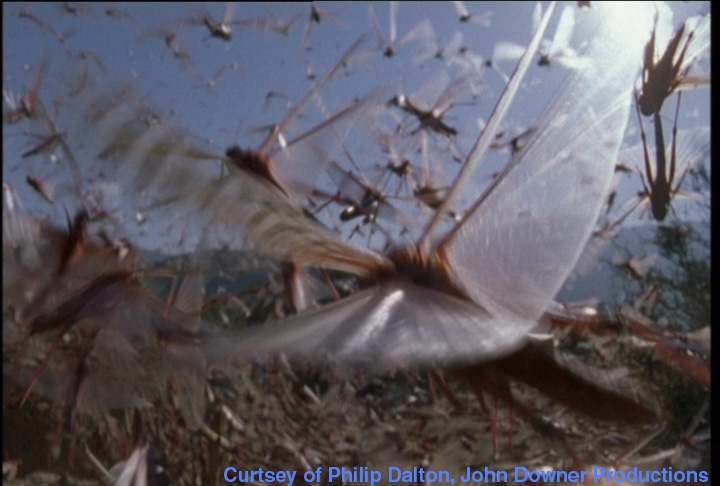 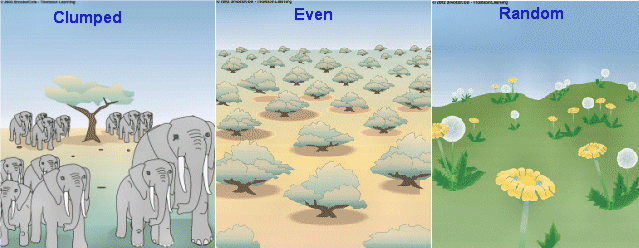 Density
Density describes the number of organisms in a defined area.
Can be found with the following formula:

Dp = N / A (or D = N / S in Nelson)

Dp is density
N is number of organisms 
A is area
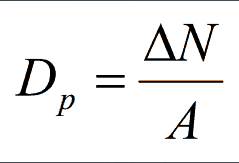 Density Example
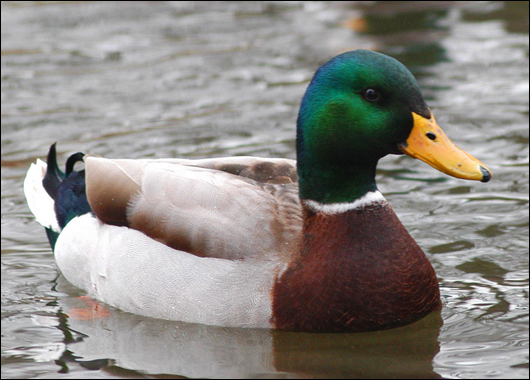 In northern Alberta, a study of ducks in a specific 40 ha area showed some significant changes in population. Use the data from the study showing the population changes over a five year period to answer the question
Example Continued
D1989	=	N/A
			=	80 ducks/40 ha
			=	2.0 ducks/ha

D1993	=	N/A
			=	45 ducks/40 ha
			=	1.1 ducks/ha

	Is this population changing?
	How can we describe that change?
Change in Density
Changes within a population over time is referred to as R or rate of change.
R could be many things. Lets use it for density. Therefore
RD = ∆D/ ∆ t
RD is rate of density change
∆D is change in density, calculated with: ∆ D = Df – Di
∆t is change in time, calculated with: ∆ t = tf – ti
Rate of change, density example
Rate of change for density of ducks from 1989 to 1993
D1989 = 2.0 ducks/ha, D1993 = 1.1 ducks/ha

R1989-93	=	 ∆D/ ∆t
			=	(1.1 – 2.0)ducks/ha
				1993 – 1989
			=	-0.9 ducks/ha
				4a
			=	-0.225 ducks/ha/a
Size
Change in Size or Growth
Four factors determine change in population:
Increasing Factors:
Natality (birth) and Immigration
Decreasing Factors:
Mortality (death) and Emigration

An equation for Change in Population Size:

∆N = (natality + immigration) – (mortality + emigration)
Size Example
A breeding flock of trumpeter swans near Grande Prairie is made up of 50 pairs. This year they had 165 live hatchings, no new birds joined the flock, 5 animals were shot, and 8 did not return this spring.

How has the population of trumpeter swans changed.
∆N = (natality + immigration) – (mortality + emigration)
∆N = (165 + 0) – (5+8) = 152

Therefore this flock gained 152 new members!
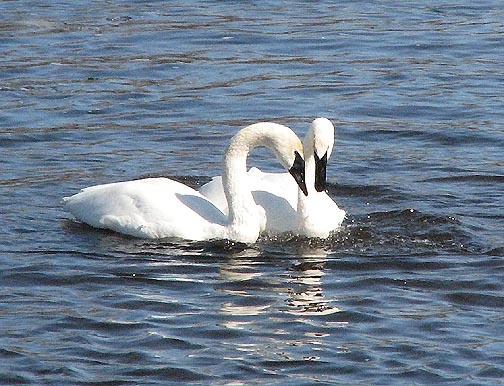 ∆Size per capita
Per capita growth rate relates change in population size to the original population





From our swan example. the cgr would be:
cgr = ∆N / N
cgr = 152 / 100 = 1.52 
Therefore this pop is growing by 1.52 swans per swan.
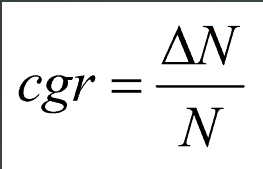 ∆Size per capita per time
Growth usually considers a time frame as well. Adding this to our formula gives:
cgrN = ∆N / ∆t
This type of growth is referred to as just Growth rate. Growth rate considers all of these factors:
initial size
per capita growth rate
factors affecting size
time
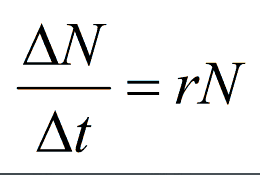 Growth Rate Example
A population of 100 rabbits has a growth rate of 0.1 per year.

What is the change in population for the first year?
rN = ∆N / ∆t rewrite for ∆N, ∆N = rN ∆t 
∆N = 0.1 x 100 x 1 = 10 rabbits


What is the population at the end of the first year?
100 + 10 = 110 rabbits


What is the change in population for the second year?
∆N, ∆N = rN ∆t
∆N = 0.1 x 110 x 1 = 11 rabbits


What is the population at the end of the second year?
110 + 11 = 121 rabbits


Every year the size of the increase grows, but the rate remains the same.
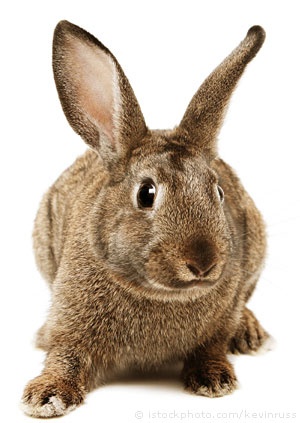 Homework
P. 745  # 1, 2
P. 747 # 3
P. 750 #1, 2